FLORIDA A&M UNIVERISTY – FLORIDA STATE UNIVERSITY
COLLEGE Of ENGINEERING

DEPARTMENT OF CIVIL & ENVIRONMENTAL ENGINEERING
Geotechnical InvestigationFor Civil and Environmental Engineering projects
By

Kamal  Tawfiq, Ph.D., P.E, F.ASCE
Geotechnical Investigation
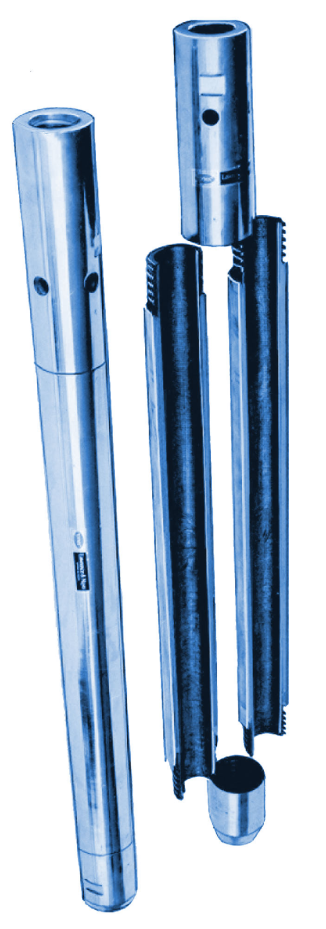 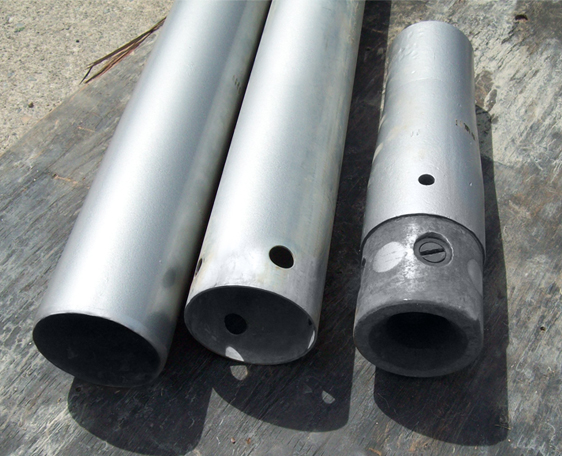 5.  Sample Recovery

5.1 Methods of Sample Recovery
Hand auger
Split spoon
Backhoe
Thin wall tube (Shelby tube)

5.2 Soil samples obtained during sectioning are either:

Disturbed

Undisturbed
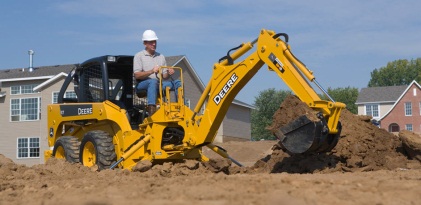 Disturbed soil samples are used for
Grain size analysis
Determination of index properties
Organic content
Specific gravity
Undisturbed samples are used for
As for disturbed sample
Determining mechanical properties
Determining hydraulic properties
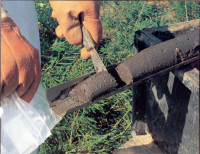 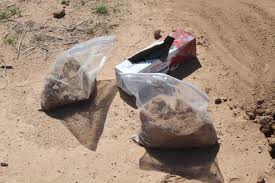 Geotechnical Investigation
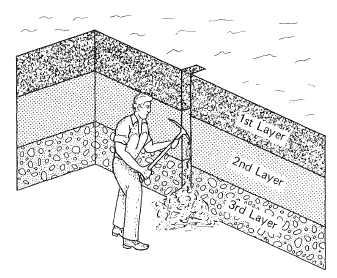 Methods of Sample Recovery
Hand auger
Test pit
The practical depth of investigation using a hand auger
depends upon the soil properties and depth of investigation.
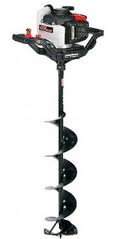 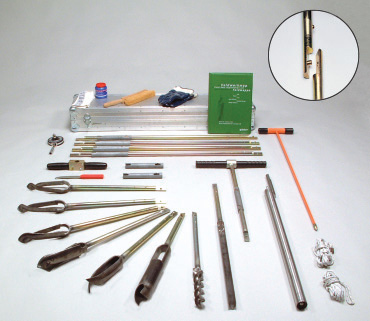 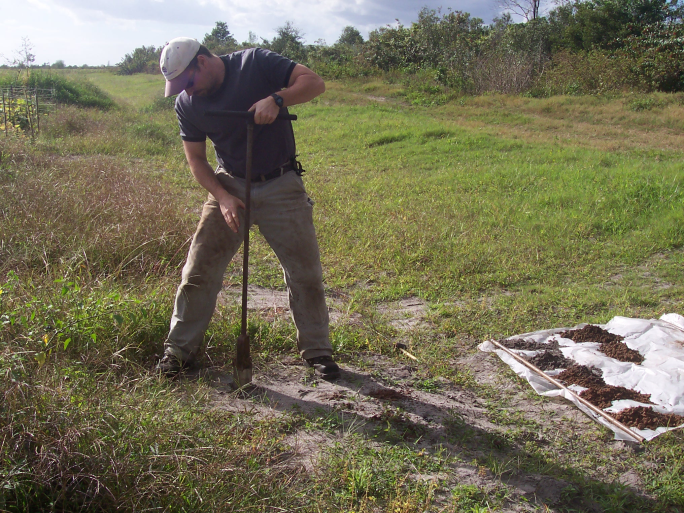 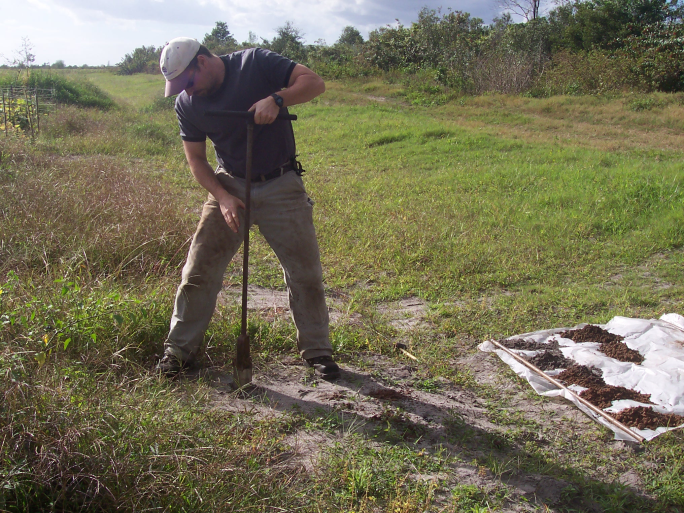 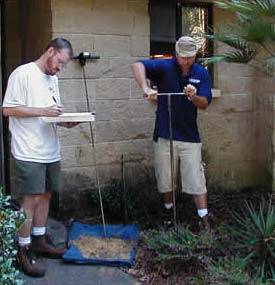 Geotechnical Investigation
Methods of Sample Recovery
Split spoon
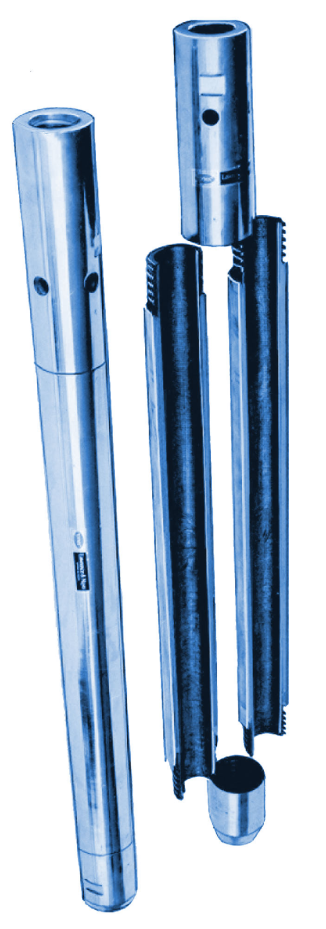 Split spoon sampling methods are used primarily to collect shallow and deep subsurface soil samples.

All split spoon samplers, regardless of size, are basically split cylindrical barrels that are threaded on each end.

 Split spoon sampling method is used to obtain disturbed and undisturbed samples.

	-  The sampler is driven in into the soil by a hammer

	-  The weight of the hammer is 140 lb

	-  The number of blows (N) required to penetrate the spoon of three 6 in. intervals 	are added and recorded.
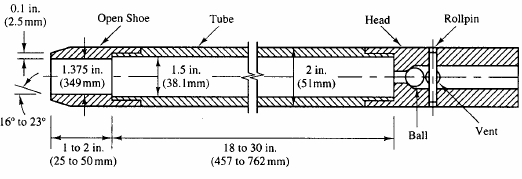 This procedure is called the Standard Penetration Test (SPT)

Actually, the Standard Penetration Number N is the number of blows of the last two intervals (12 in.)  The first interval (6 in.) is usually discarded (why??????????)
18 to 30 in
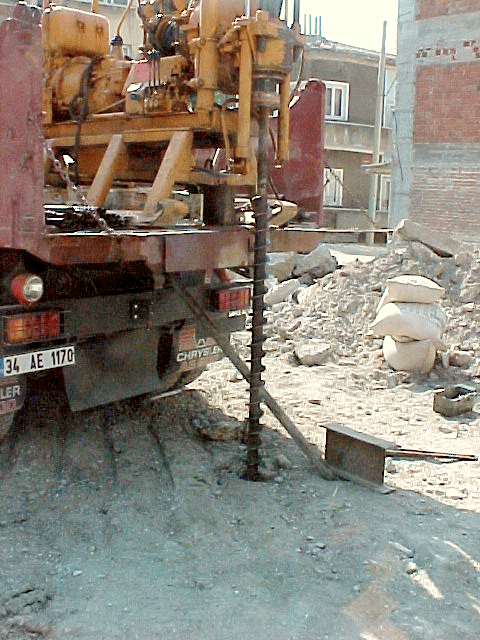 Geotechnical Investigation
THE STANDARD PENETRATION TEST (SPT)   ASTM D1586


-  The SPT is one of the most popular and economical means to obtain subsurface  	information.

-  The testing method was standardized in 1958 as ASTM D1568

The test consists of:
 
	* A 140 lb driving mass falling from a height of 30 in.

	* Drive the standard split spoon sampler a distance of 18 in. into the soil

	* Counting the number of blows (N) to drive the sampler 12 in.
    	(6 in. + 6 in.)

	* The boring log should show "refusal" and should be halted if:

 		a- 50 blows are required for any 150 mm increment
 		b- 100 blows are obtained
 		c- 10 successful blows produce no advance

	* N should be corrected for the increase of the overburden pressure
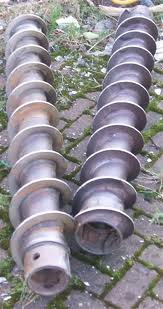 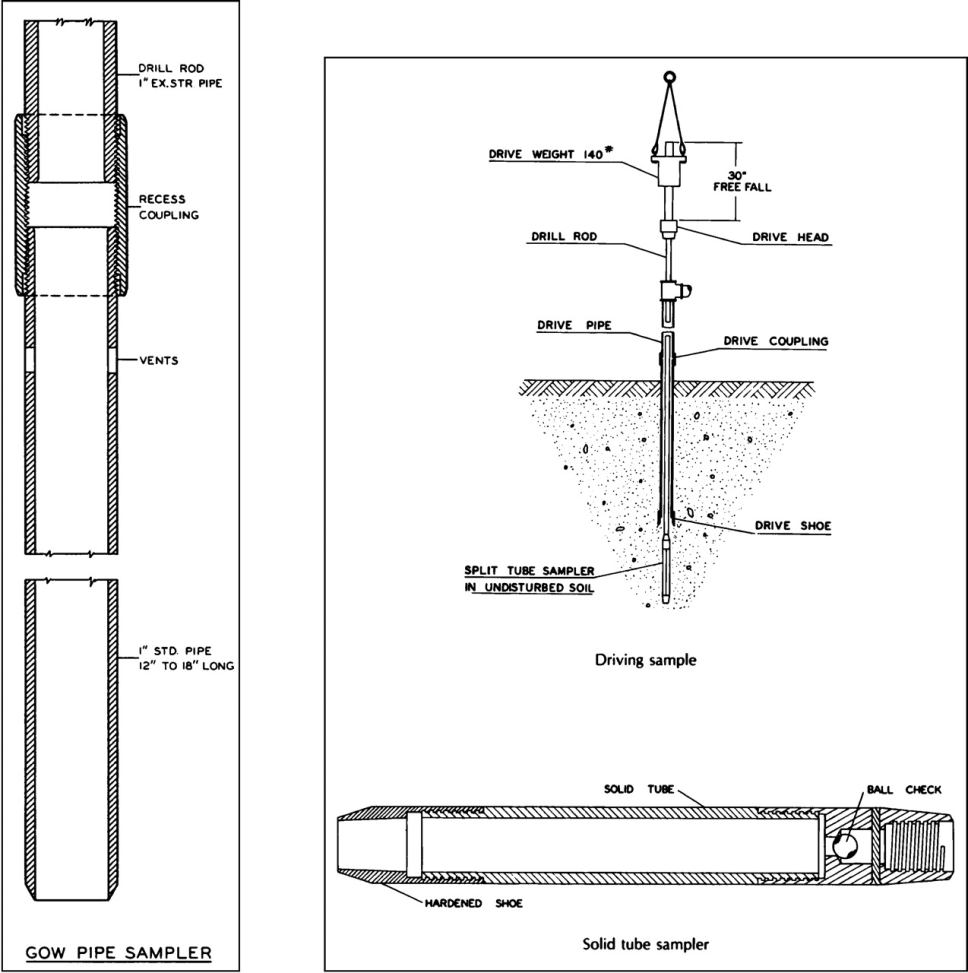 Hollow Stem Auger
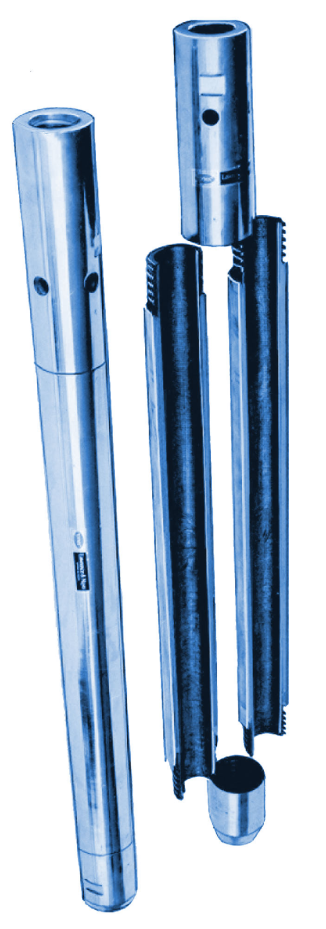 THE STANDARD PENETRATION TEST (SPT)   ASTM D1586
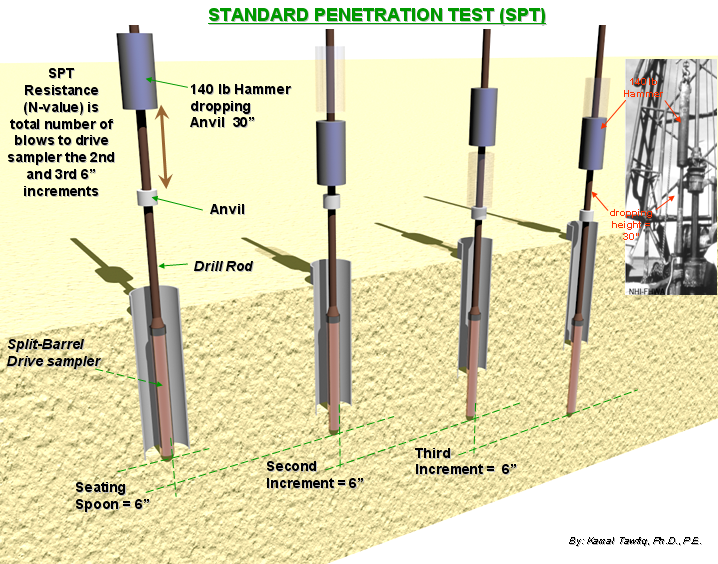 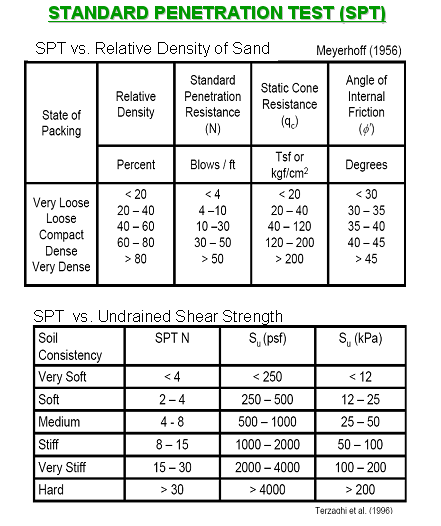 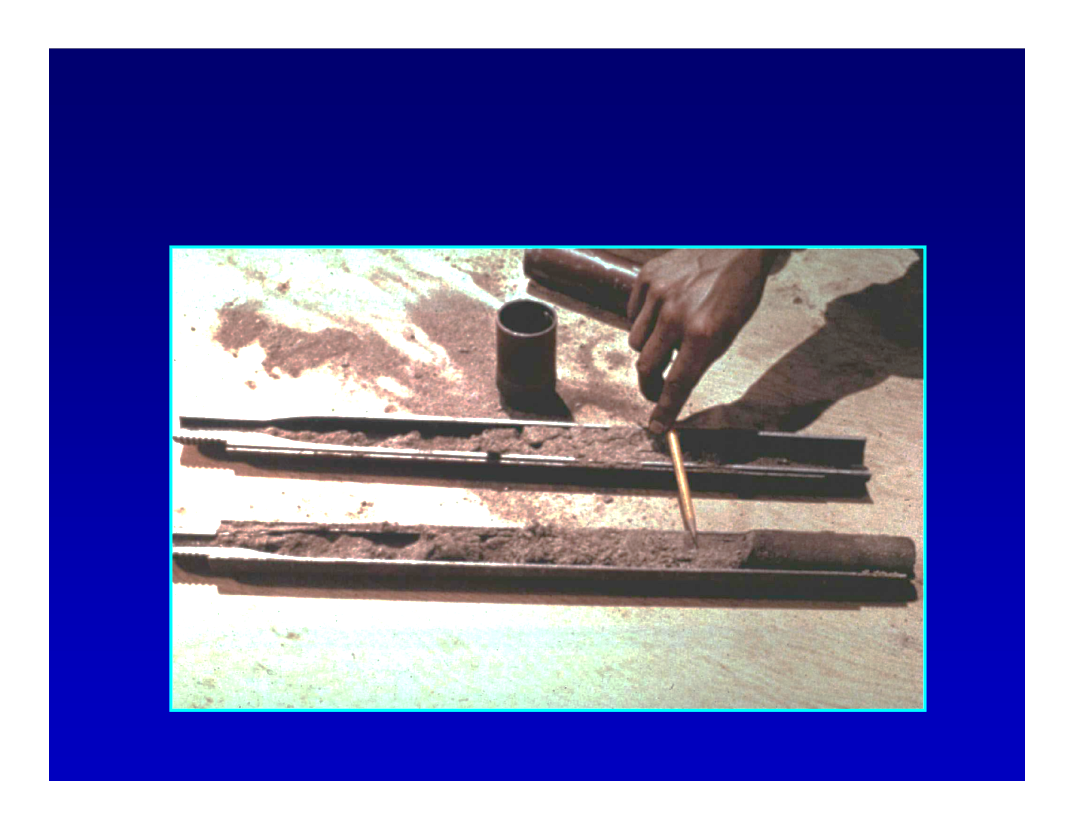 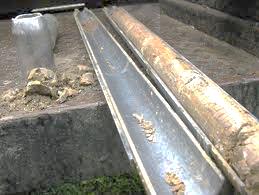 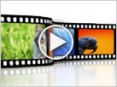 See attached SPT video
Corrections for SPT Field Blow-count (NField)


1- Peck & Bazaraa (1969) suggested

 Ncor =                                 	  		For   (sv < 1.5 kips/ft2)
                     

 Ncor =                                  			For	(sv > 1.5 kips/ft2)
                     




2- Peck, Hanson, and Thornburn (1974) proposed

Ncor = (                       ) (Nf)            	For  (sv in tons/ft2)
4 Nf
1 + 2 sv
4 Nf
3.25 + 0.5 sv
Amount of 
removed sv
sv  =  Vertical effective stress at the sampling depth (kips/ft2)
Example
Nfield = 40
20
0.77 log
sv
1 kip = kilopound = 1000 lb = 4448.2216 Newtons (N) = 4.4482216 kilonewtons (kN)

1 US ton = 2000 lb
Corrections for SPT Field Blow-count (NField)
Example 1:

Given:
SPT = 40 at 20’ in sand
gsand = 115 lb/ft3 

Find:
Ncor = ??

Solution:

Using Peck, Hanson, and Thornburn (1974) equation



CN = 0.77 log (20/sv)

sv = (20) (115 )/ 2000(lb/ton) =  1.15 tons/ft2

CN = 0.77 log (20/1.15) = 0.955

Ncor  =  (0.955) (40) = 38
Amount of 
removed sv
Example
Nfield = 40
20
Ncor = (                       ) (Nf)    For  (sv in tons/ft2)
0.77 log
sv
Corrections for SPT Field Blow-count (NField)
Example 2:

Given:
SPT = 40 at 20’ in sand
gsand = 115 lb/ft3 

Find:
Ncor = ??

Solution:

Using Peck & Bazaraa (1969) equation

sv = [(20)(115) / 1000 (lb/kip)] = 2.3 kips/ft2

Since sv  is  >  1.5 kips/ft2 use 



Ncor = 4 (40) / [3.25+(0.5)(2.3)] = 36
4 Nf
3.25 + 0.5 sv
Amount of 
removed sv
Example
Nfield = 40
For  (sv > 1.5 kips/ft2)
Ncor  =
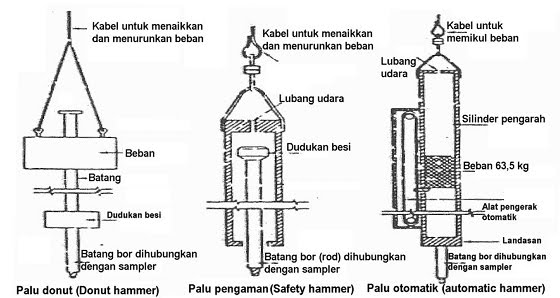 Corrections for SPT Field Blow-count   (NField)

Skempton (1986) suggested the following correction for the SPT field blow-count Nf


        N60  =


Where:

Em = Hammer efficiency (for U.S. equipment, Em= 0.6  for a safety hammer, 
	and 0.45 for a doughnut hammer). For automatic systems that lift the 
	hammer and allow it to drop unimpeded can deliver higher energy to the drill rods 
	with 	values of Em as high as 95 percent (ASTM D 6066-96, 2004).


Cb =  Borehole diameter correction (Cb = 1.0 for borehole = 65 to 115 mm 	diameter, 1.05 for 150 mm diameter, and 1.15 for 200 mm diameter)   


Cr = Rod length correction (Cr = 0.75 for up to 4 m for drill rods, 0.85 for 4 to 	6 m drill rods, 0.95 for 6 to 10 m drill rods, and 1.00 for rods in excess 	of 10 m) 

	As an average value N60 = 0.5  to  0.67Nf
doughnut hammer
Assuming 60% hammer efficiency
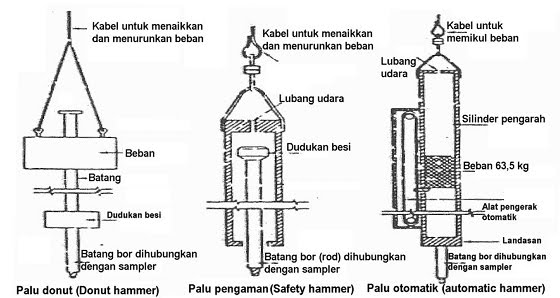 Em Cb Cr  Nf
safety hammer
60
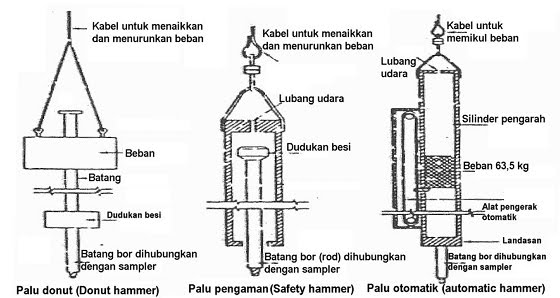 Automatic hammer
Correction of N Value for foundations in an earthquake zone 

engineering, such as liquefaction analyses, the standard penetration test N60 value is corrected for the overburden soil pressure, also known as the effective overburden pressure or the vertical effective stress (sv). 






Where:

(N1)60   = standard penetration test N value corrected for both field testing procedures and 	overburden pressure

CN =    correction factor to account for the overburden pressure, and it is approximately equal 	to (100/sv)0.5   where sv  is the vertical effective stress, in kPa.

Suggested maximum values of CN range from 1.7 to 2.0 (Youd and Idriss, 1997, 2001).

N60 = standard penetration test N value corrected for field testing procedures. 
	The N60  is calculated by using Skempton’s equation.
N60 =
(N1)60  = CN   N60     =
0.5
100
Em Cb Cr  Nf
N60
sv
60
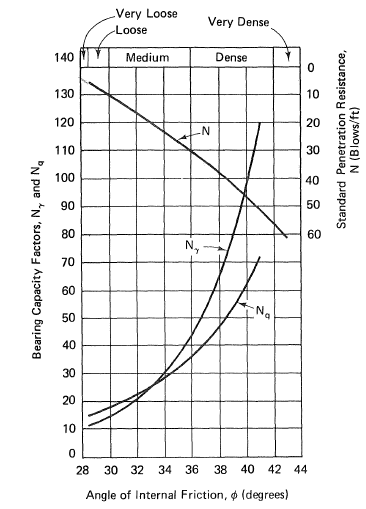 Relationship between bearing capacity factors, f,  and SPT
Example
Given: 
Nf =40
Water Table = 5’
gsoil = 120 pcf

Find:
Nq, Ng and f

Solution:

sv = {(5)(120)+[15(120-62.4)]}/2000 lb/ton =
   	=          ton/ft2
Ncor = CN Nf = 0.77 log (20/     ) = 
Nq, =             Ng =           f =
gsoil = 120 pcf
W.T.
5 ft
Standard Penetration Resistance, N ( Blows/ft)
Bearing Capacity Factor, N g  &  N q
Ng
15 ft
Nq
Nf =40
Angle of Internal Friction,  f (degrees)
Curves showing the relationship between bearing capacity factors and f, as determined by theory, and rough empirical relationship between bearing capacity factors or f and values of standard penetration resistance N. 
Peck et al. (1974)
Geotechnical Investigation
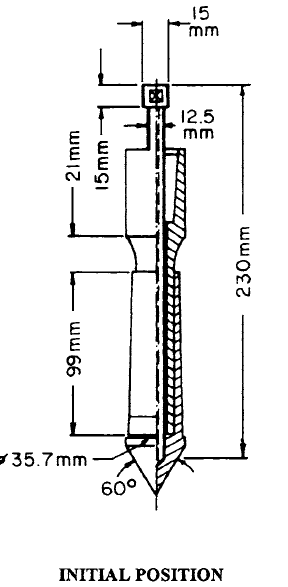 Cone Penetration Test  (CPT )

The most common type of mechanical penetrometer is the Dutch 
mantle cone and is abbreviated CPT.

The cone is pushed into the soil to the desired depth (initial position) and then force is applied to the inner rod, which moves the cone downward  into the extended position. 

The cone is pushed into the soil at a rate of about 2 to 4 ft/min (10 to 20 mm/sec). The required force to move the cone into the extended position divided by the horizontally projected area (10 cm2) of the cone is defined as the cone resistance qc , also known as the cone bearing or  the end bearing resistance. 

By continually repeating the two-step process
shown in the figure, the cone resistance qc is 
obtained at increments that  ordinarily 
do not exceed 8 in. (20 cm).
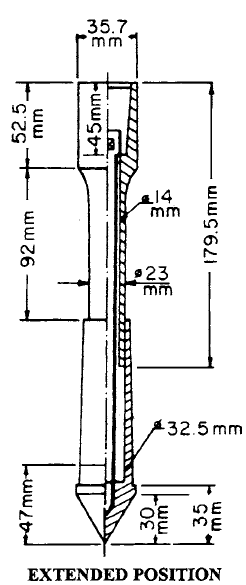 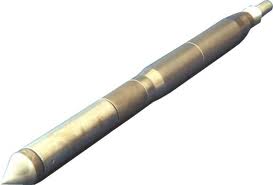 2 to 
4 ft/min
Cone Penetration Test  (CPT )
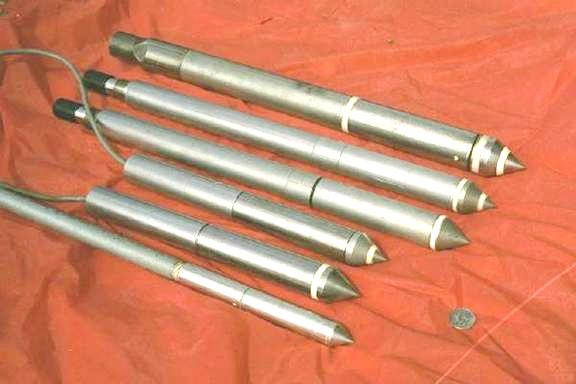 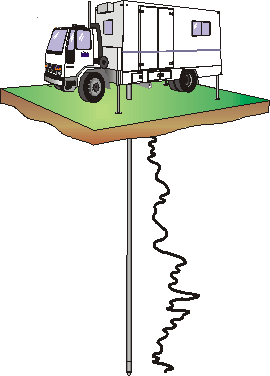 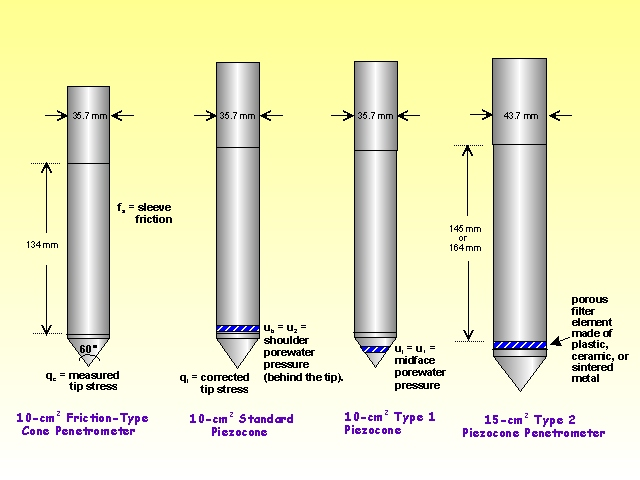 Friction
CPT
Standard
Piezocone
Type 1
Piezocone
Type 2
Piezocone
Cone Penetration Test  (CPT )
Special features of the cone penetration test are as follows:

Cone resistance versus depth. 
	A considerable amount of work has been performed in correlating cone resistance qc with subsurface conditions. Figure1 presents four examples, where the cone resistance qc has been plotted versus depth below ground surface. The  shape of the cone resistance  qc  plots versus depth can be used to identify sands, clays, cavities, or rock.
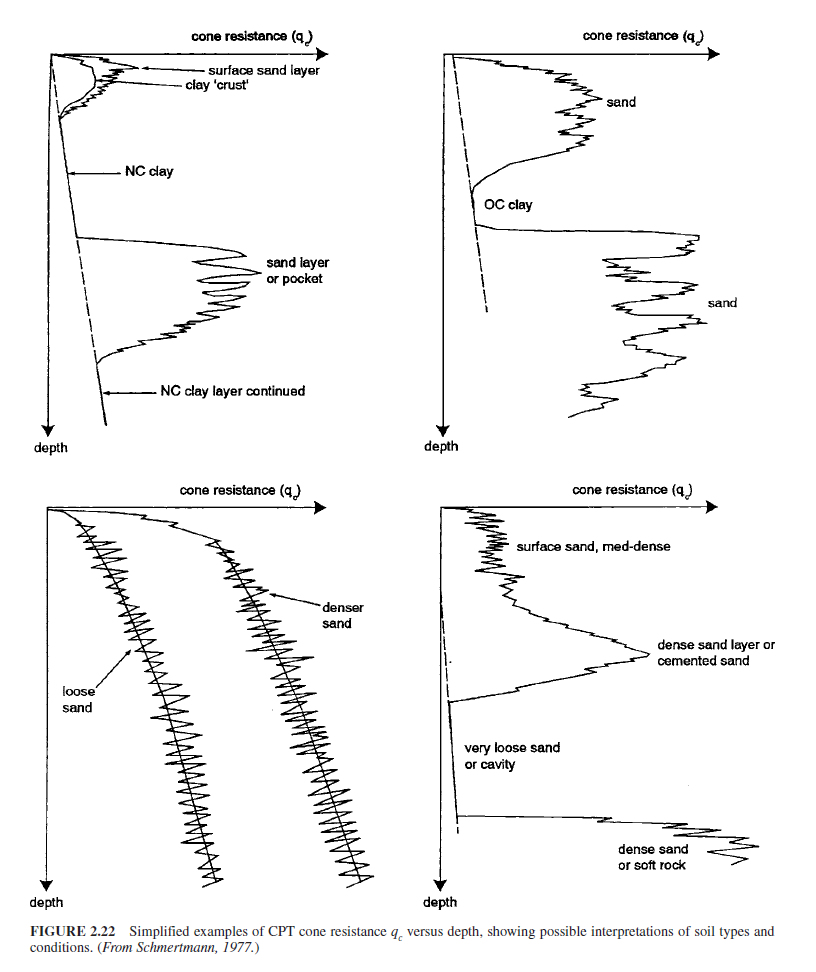 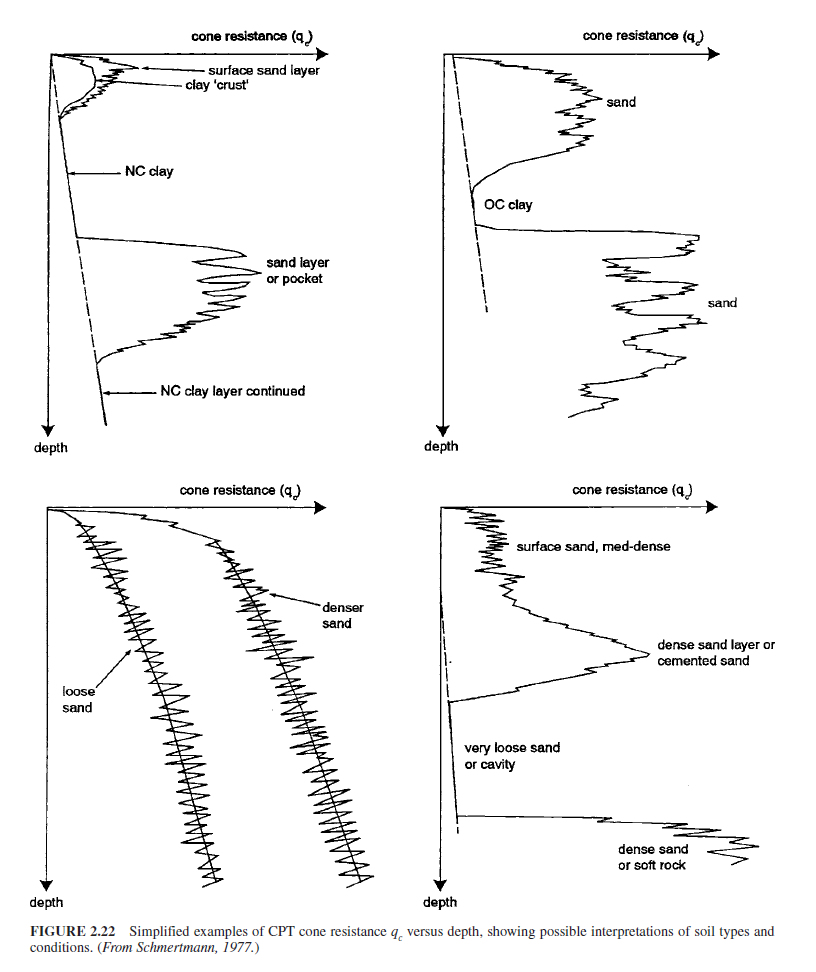 NC Clay
Dense
Sand
NC Clay
Sand
NC Clay
Sand
Figure1:   Simplified examples of CPT cone resistance qc versus depth, showing possible interpretations of soil types and  conditions. (From Schmertmann, 1977.)
Cone Penetration Test  (CPT )
Special features of the cone penetration test are as follows:

2. Friction ratio. 
The figure below illustrates the two-step process that can be used to obtain the soil friction along a side sleeve fs.
1- In the first step, the cone resistance is obtained (qc) = 1000 psi
2- in the second step, the cone plus sleeve friction is determined (qc + fs) = 1440 psi
3- Subtraction gives the sleeve friction (fs) = 440 psi
The friction ratio (FR) can then be calculated, defined as FR = sleeve friction (fs) divided by cone resistance = (fs/qc )x100. By knowing the friction ratio (FR) and cone resistance qc, the type of soil can be estimated by using Fig. 2.
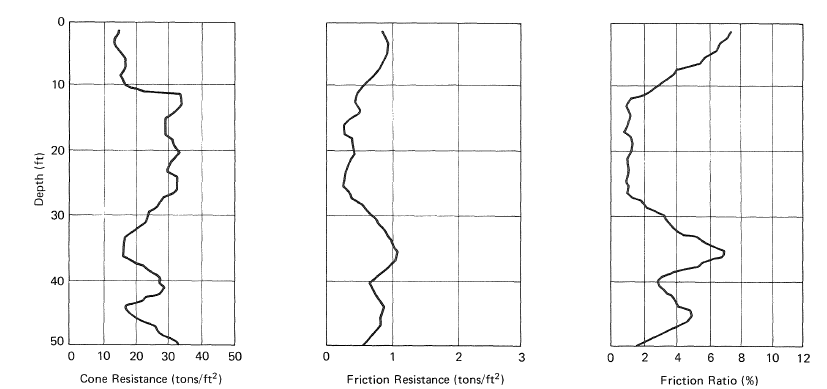 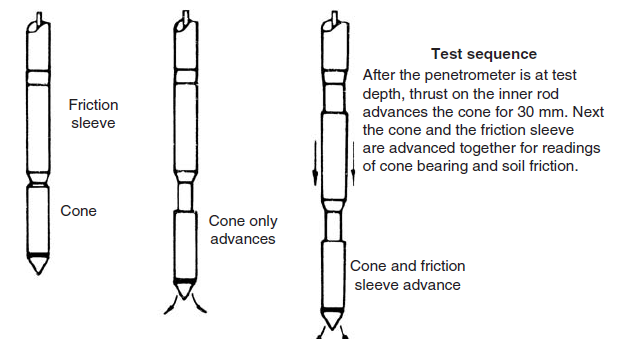 Cone Resistance
Friction Resistance
Friction Ratio
Test sequence for obtaining the sleeve friction from the Dutch cone penetrometer and an example of the test data plotted versus depth.
Cone Penetration Test  (CPT )
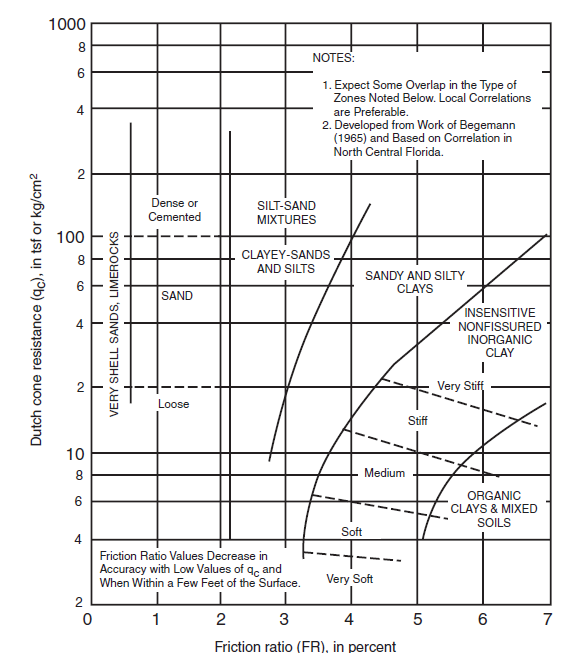 Figure 2:  Guide for estimating soil type from Dutch mantle cone 


Steps:

1- Enter chart with cone resistance qc and friction ratio 

2- FR = sleeve friction divided by cone resistance = (fs / qc)x100.






(From Schmertmann, 1977)
qc
Figure 2:
FR
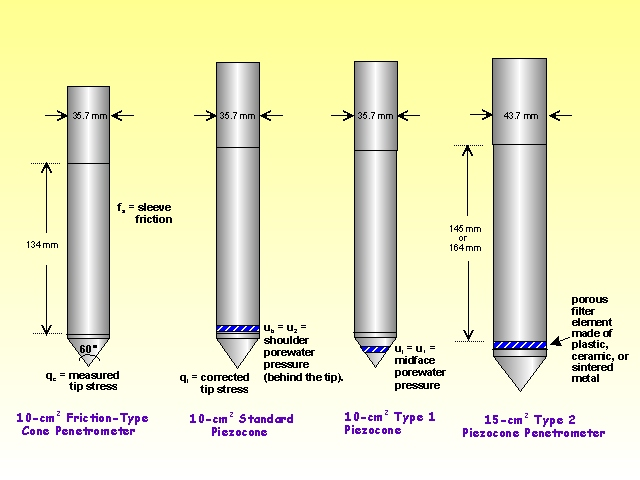 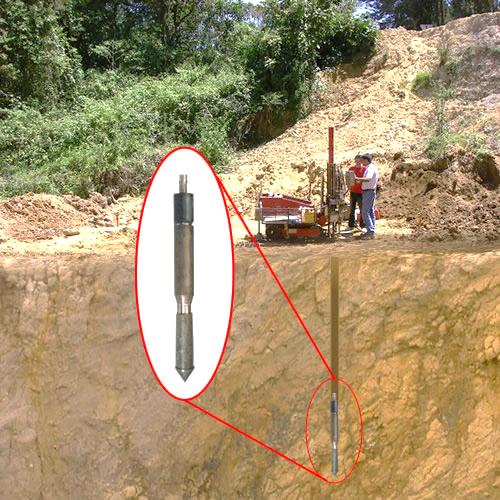 Cone Penetration Test  (CPT )
Other Cone Penetrometers.
 
Besides the mechanical cone, there are other types of cone penetrometers, such as:

Electric cone. A cone penetrometer that
uses electric-force transducers built into the apparatus for measuring cone resistance 
and friction resistance.


Piezocone. A cone penetrometer with the additional capability of measuring pore water pressure generated during the penetration of the cone.


Special devices. The cone can even be
equipped with a video camera to enable
the type of soil to be viewed during the 
test (Raschke and Hryciw, 1997).
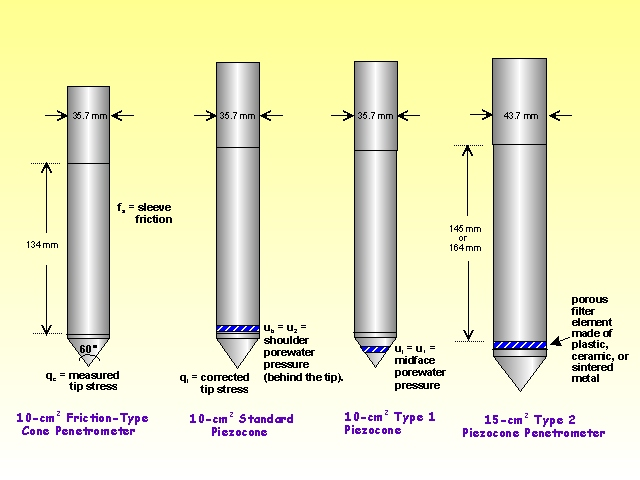 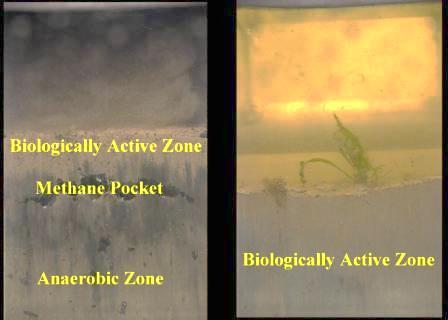 Cone Penetration Test  (CPT )
A major advantage of the cone penetration test (CPT) 

- It provides almost a continuous subsurface record of the cone resistance qc and fs 

This is in contrast to the SPT, which obtains data at much larger intervals in the soil deposit. 


Disadvantages of the CPT are that soil samples cannot be recovered and special equipment is required to produce a steady and slow penetration of the cone. 

Unlike the SPT, the ability to obtain a steady and slow penetration of the cone is not included as part of conventional drilling rigs.
Because of these factors, in the United States, the CPT is used less frequently than the SPT.
Seismic refraction (for large areas)
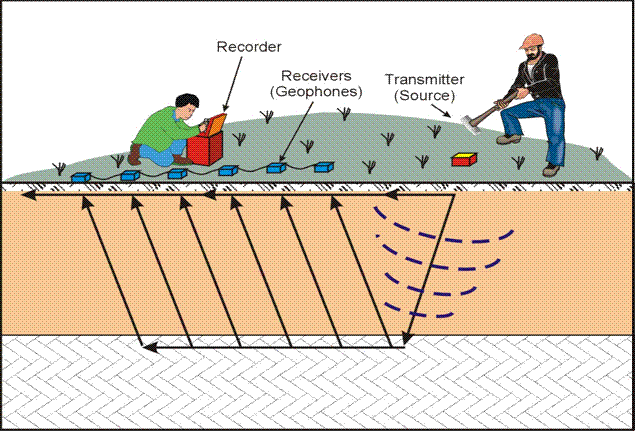 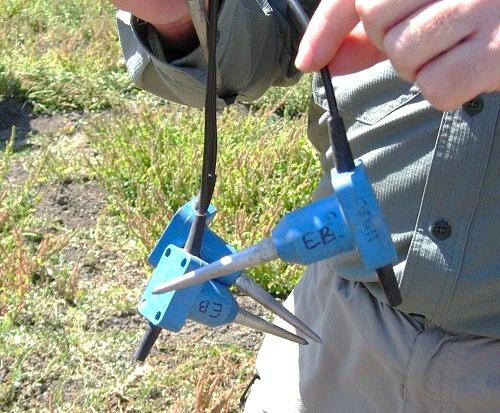 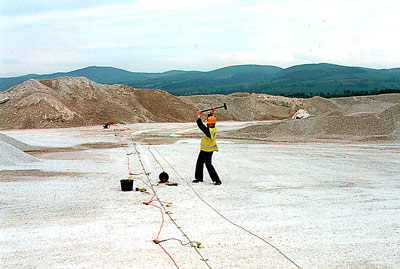 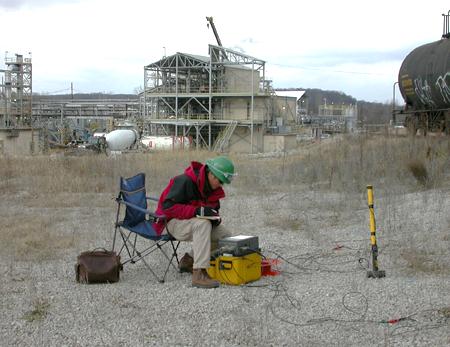 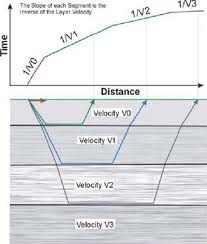 Ground Penetration Radar   (GPR)
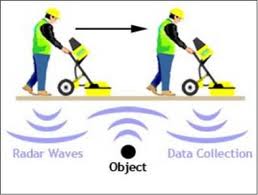 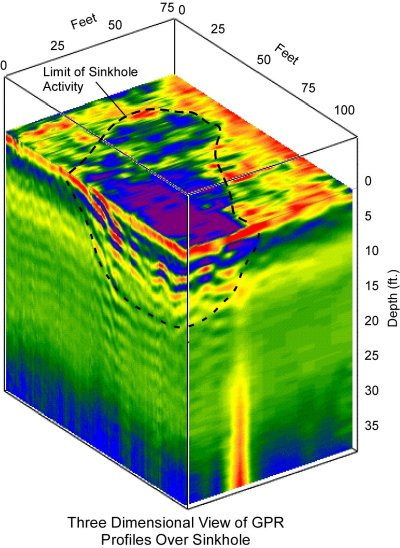 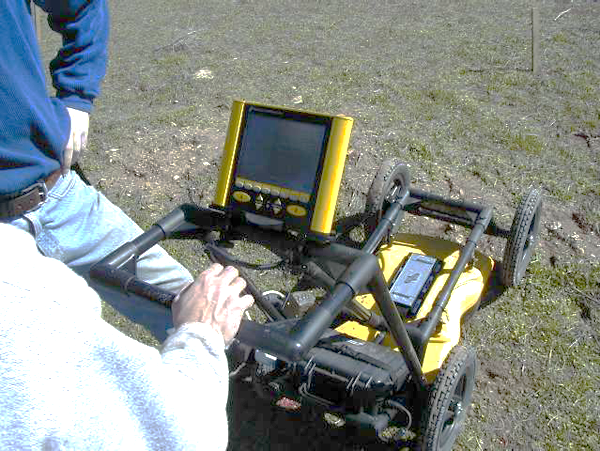 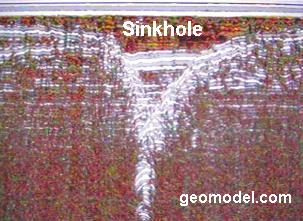 Ground Penetration Radar   (GPR)
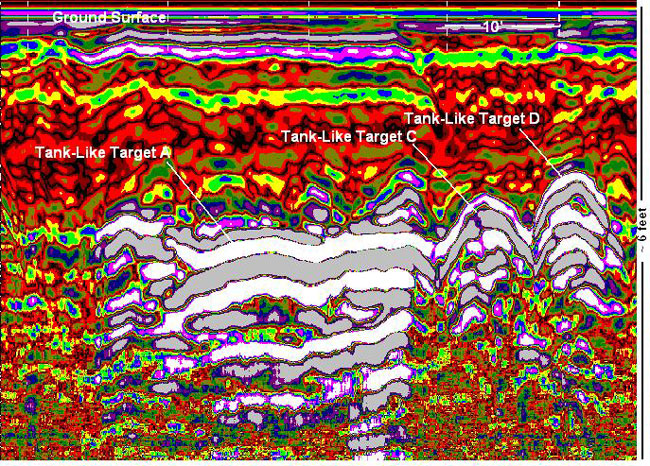 Geo-electrical Profiling using Electrical resistivity or D.C. Resistivity Method
Good for sensing buried wastes and waste migration
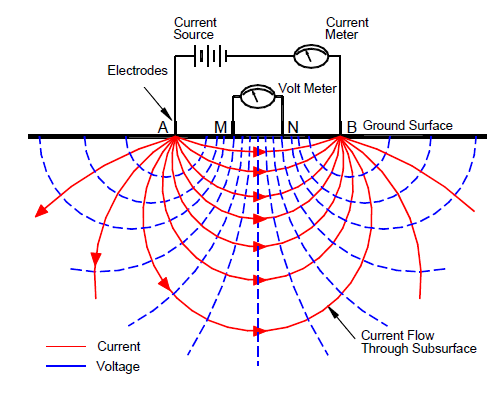 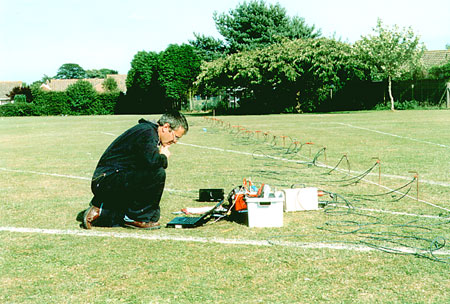 Schematic Illustrating Basic Concept of
D.C. Resistivity Crew In Operation Electrical Resistivity Measurement
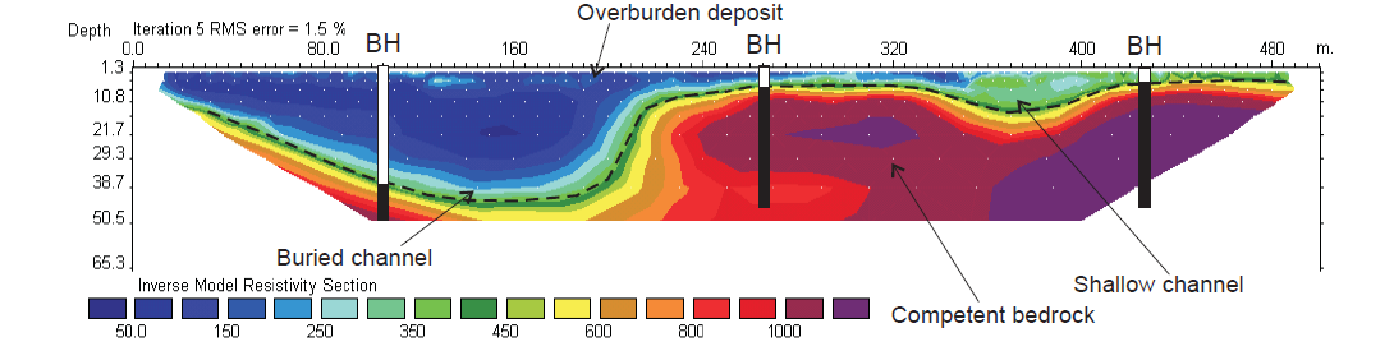 Geotechnical Investigation
top
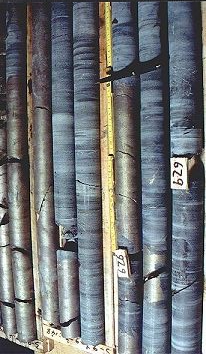 top
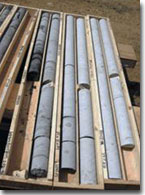 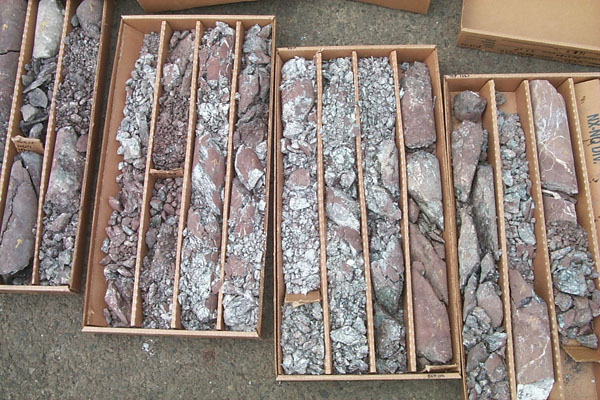 bottom
bottom
Rotary core barrel
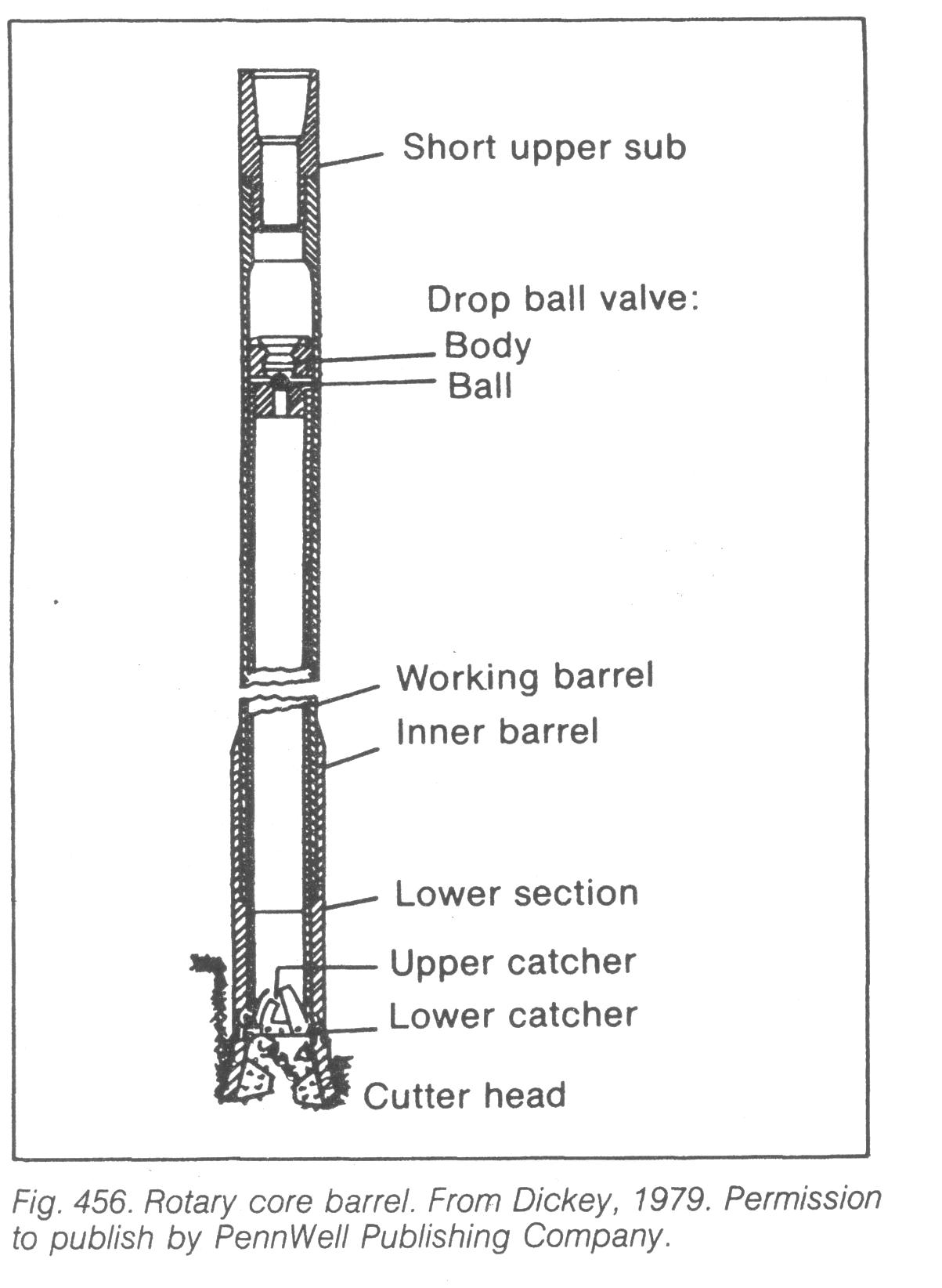 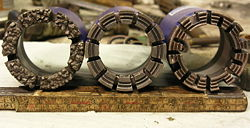 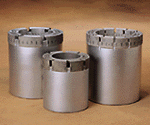 Coring bits are commonly 1.75 to 5.25 inches in diameter.
Diamond or Tungsten carbide insets on rotary coring bit.
25
Core recovery parameters describe the quality of core recovered from a borehole.

Total core recovery  (TCR)
TCR is the borehole core recovery percentage.

TCR is defined as the quotient:


% TCR = (                          ) x 100


 Lsum of pieces  = Sum of length of core pieces 

 Ltotal core run = Total length of core run
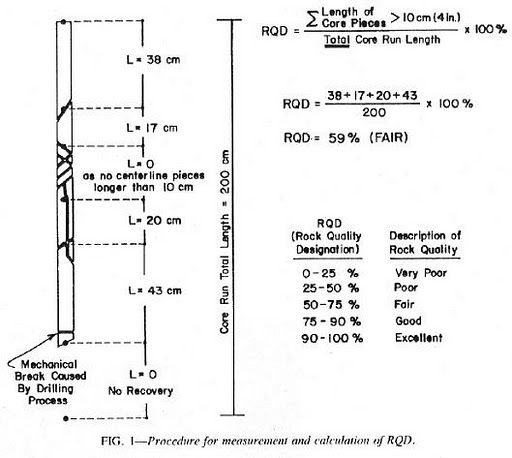 ∑ Lsum of pieces
Ltotal core run
Core recovery parameters describe the quality of core recovered from a borehole.
Solid core recovery (SCR)
Solid core recovery (SCR) is the borehole core recovery percentage of solid, cylindrical, pieces of rock core.


SCR is defined as the quotient:


SCR = (                                     ) x 100
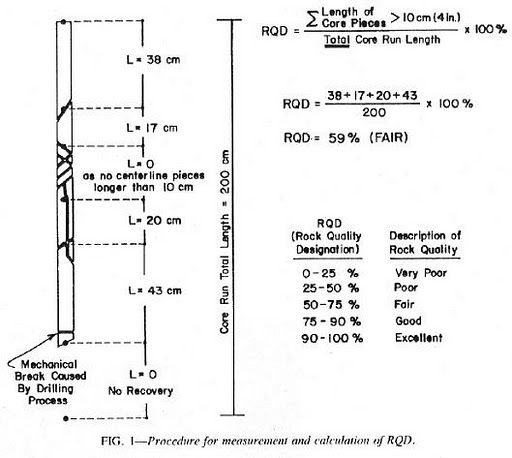 Lsum of solid core pieces
Ltotal core run
Rock Quality Designation (RQD) Factor
Developed in 1964 by Deere

Rock-Quality Designation (RQD) is a rough measure of the degree of jointing or fracture in a rock mass, measured as a percentage of the drill core in lengths of 10 cm or more.
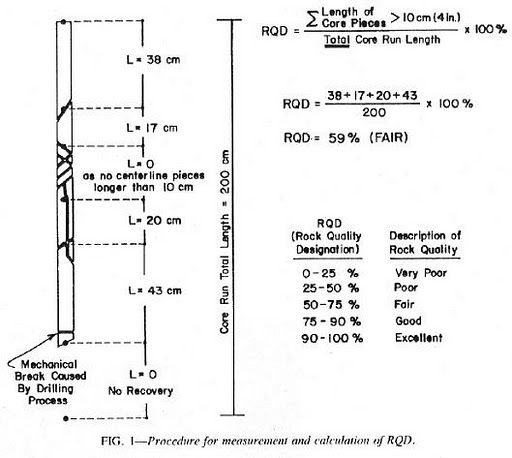 ∑ Lsum of 10cm
RQD =                                x 100
Ltotal core run
Lsum of 10cm = Sum of length of core sticks longer than 
	10 cm measured along the center line of the core
From the RQD index the rock mass can be classified as follows:
Rock Quality
0.8 ft
Sound
0.7 ft
Not sound, highly weathered
Not sound, centerline pieces < 4 inches, highly weathered
Length, L
0.8 ft
Sound
0.6 ft
Core Run
Total = 4 ft
0.2 ft
Not sound
Sound
0.7 ft
CR = 95%	RQD = 53%
NEW SECTION
Geotechnical Investigation
MEASUREMENTS OF MATERIAL PROPERTIES

Soil Properties
Physical properties
Index Properties
Hydraulic Properties
Mechanical Properties
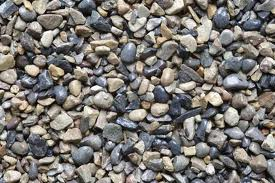 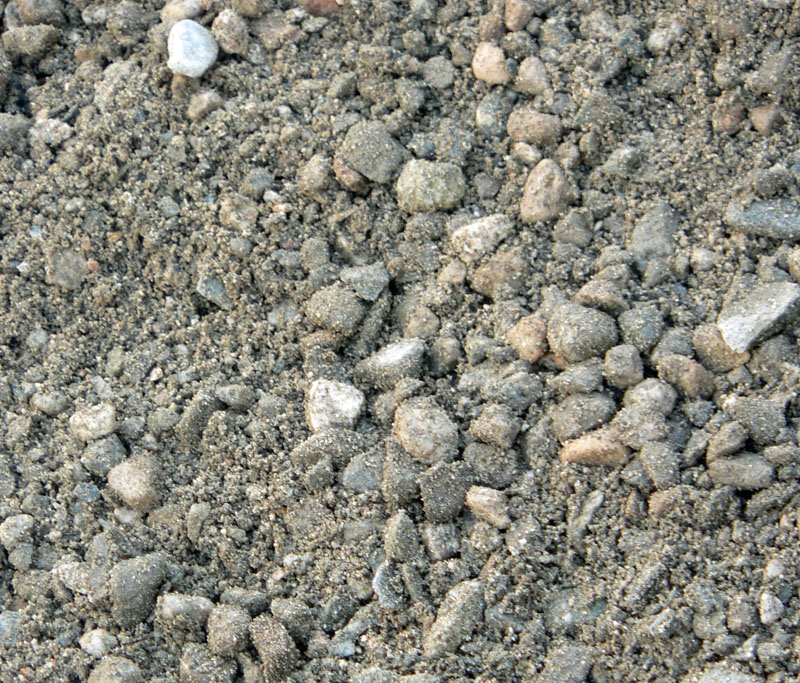 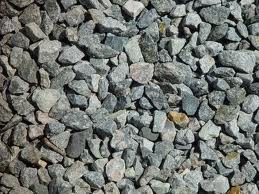 MEASUREMENTS OF MATERIAL PROPERTIES



Methods of Measurement

1- Laboratory Testing Methods
2- In-Situ Testing Methods
3- Empirical Correlation's
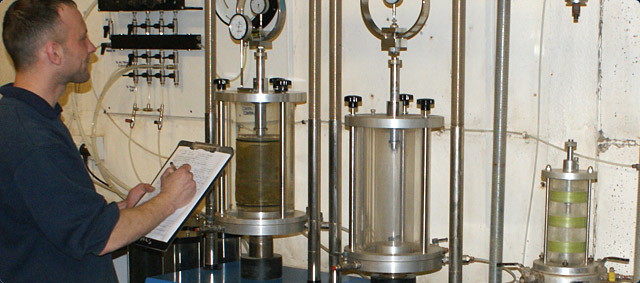 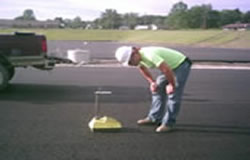 Terzaghi & Peck (1948):   Cc = 0.009 (wc – 10%)

Skempton (1944): 	 Cc 0.007 (wc – 7%)
MEASUREMENTS OF MATERIAL PROPERTIES

Methods of Measurement

1- Laboratory Testing Methods

 - Provide better control over the boundary conditions
 - Different parameters can be determined individually or in   
   combination
 - Results can be produced
MEASUREMENTS OF MATERIAL PROPERTIES

Methods of Measurement

2- In-Situ Testing Methods

 Measurements of properties for large soil masses

 Less disturbance

 Measurements under real field conditions

 Can be performed during site exploration (SPT & CPT)

In-Situ testing methods are used to determine:

 	1-	Hydraulic properties (Wells)
 	2-	Mechanical properties (SPT, CPT, Vane Shear Test,
   	 	Pressuremeters, CBR) (See Table 3.20)
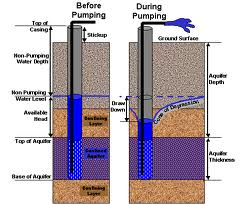 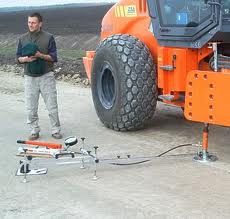 MEASUREMENTS OF MATERIAL PROPERTIES


Soil Properties

1- Physical properties: Used to describe the soil. These properties are 				incorporated with the soil classification systems, and in 			some cases they are related to the mechanical properties


 - Specific gravity
 - Grain size
- Density (Saturated, Partially saturated, submerged, minimum,    
  maximum, relative, optimum moisture content)
 - Porosity
 - Degree of saturation
 - Void ratio
 - Moisture content
 - Hardness (for rocks)
 - Durability (for rocks)
 - Reactivity (for rocks)
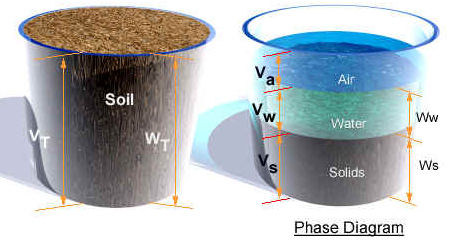 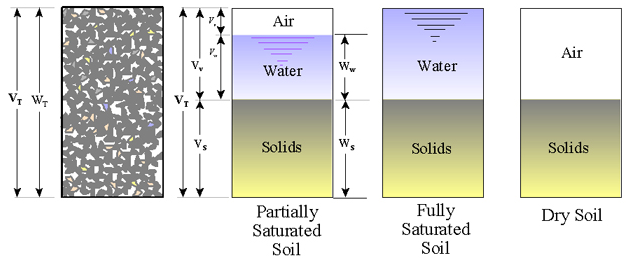 MEASUREMENTS OF MATERIAL PROPERTIES

Soil Properties

2- Index Properties:  Used to classify the soil or to correlate with the 				mechanical properties.
 
- Atterberg Limits or Consistency Limits (LL, PL SL)- Moisture Content vs. Unit Weight Relationship  (Compaction)- Grain Size Distribution  
- Relative Density Dr
Grain Size Distribution
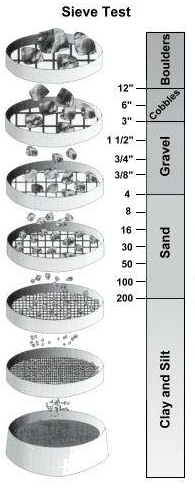 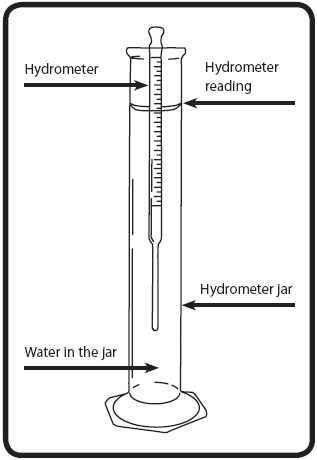 Proctor Test
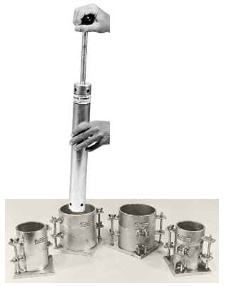 Relative Density Dr
LL
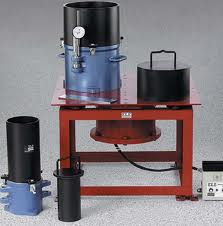 PL
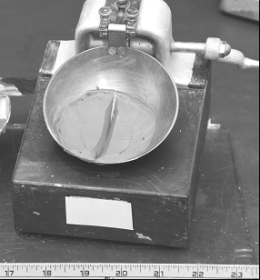 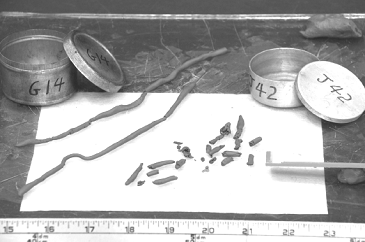 MEASUREMENTS OF MATERIAL PROPERTIES

Soil Properties

3- Hydraulic Properties

- Permeability or Hydraulic Conductivity (k)
 Infiltration Rate
Double Ring Infiltrometer
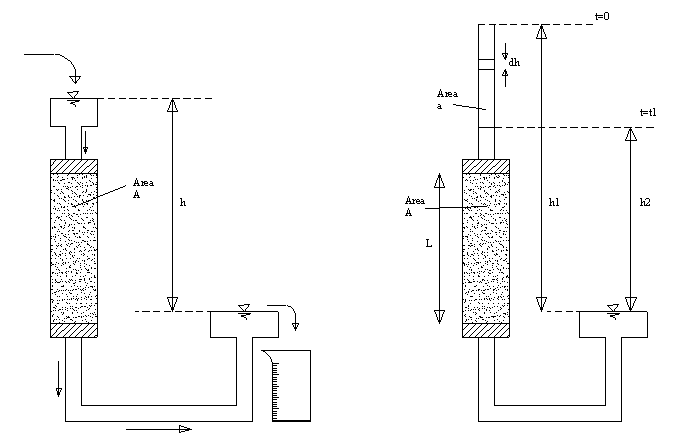 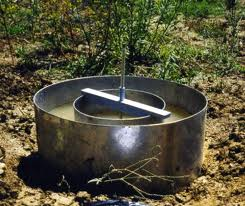 MEASUREMENTS OF MATERIAL PROPERTIES

Soil Properties

4- Mechanical Properties: To describe the behavior of the soil under different types of 			stresses

-Deformation Moduli – Young's Modulus (E)  & Shear Modulus (G)

Consolidation (Cc, Cs, Cv, Pc, mv, K)
Strength (c, f) 	Unconfined Compression
 		Direct Shear, 
		Triaxial Compression

California Bearing Ratio (CBR) or
 
Lime Rock Bearing Ration (LBR)
   used for pavement design
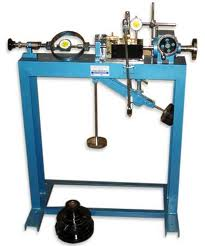 Direct Shear
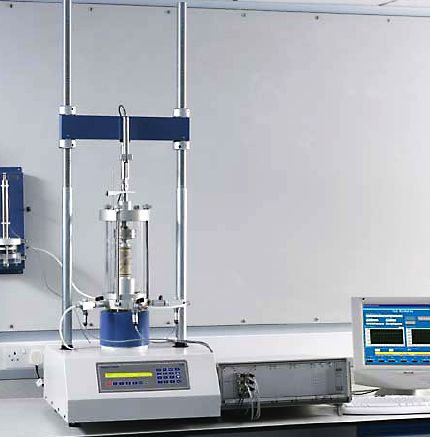 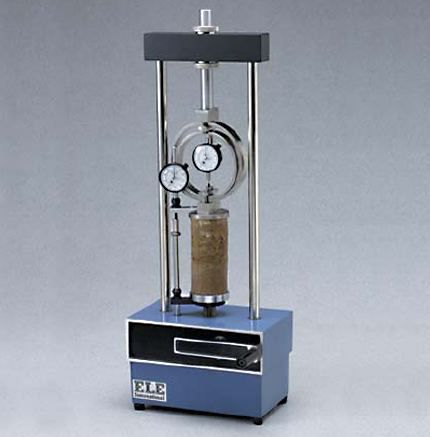 Consolidation Test
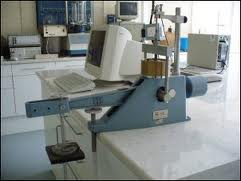 Unconfined
Compression
Triaxial Compression
MEASUREMENTS OF MATERIAL PROPERTIES
  
Methods of Measurement

3- Empirical Correlations

 - Correlations are usually based on basic or index properties
 - These properties are correlated with the mechanical & hydraulic properties 
 - Used to provide basis for all engineering analysis
 - Reduce the cost of geotechnical investigation
 - Presented as ----- Tables, Charts, and Equations
500
U
For example Beyer  formula for coefficient of permeability (k)

K = C . (d10)2
Where :
	C = 	4.5x10-3 log   
	
	U = 	Uniformity coefficient = d60/d10 
	d10 = 	Effective diameter (mm)
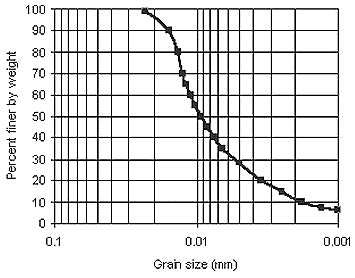 10%
Passing
d10
Reporting Geotechnical Investigation
Both an adequate geotechnical investigation and a comprehensive geotechnical report are necessary to construct a safe, cost-effective project.

While the geotechnical report content and format will vary by project size and highway agency, all geotechnical reports should contain certain basic essential information, including:

Cover letter and Executive summery
Scope of the Project
Site Description
Proposed Construction
Summary of all subsurface exploration data, including subsurface soil profile, exploration logs, laboratory or in situ test results, and ground water information; 
Interpretation and analysis of the subsurface data; Specific engineering recommendations for design;
Discussion of conditions for solution of anticipated problems; and Recommended geotechnical special provisions.
Geotechnical Report Production
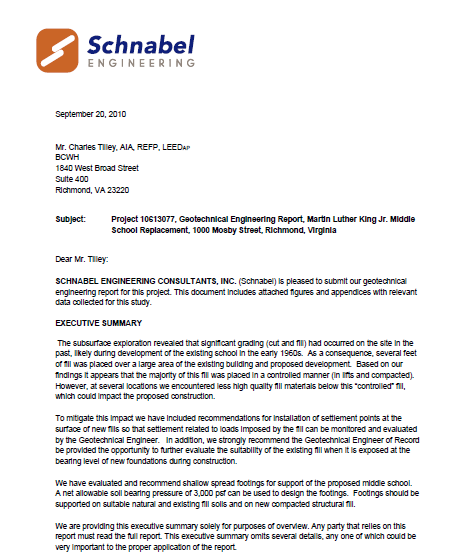 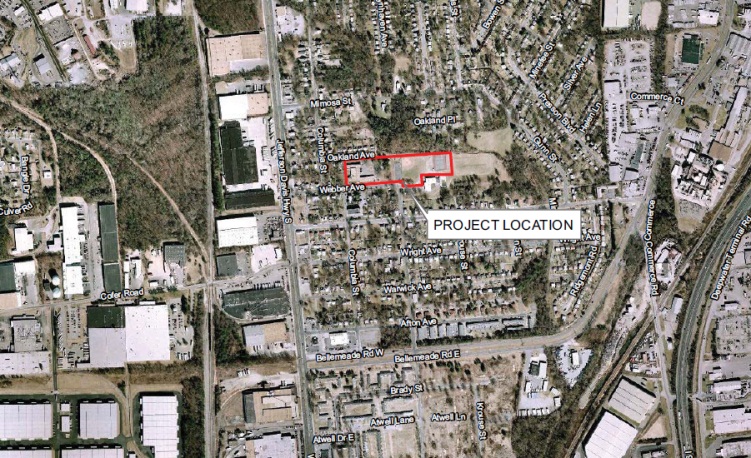 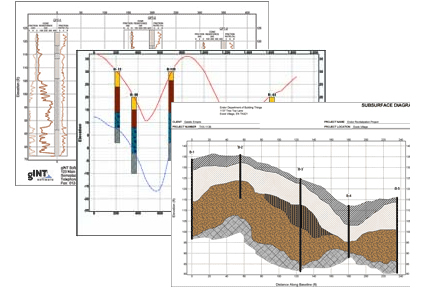 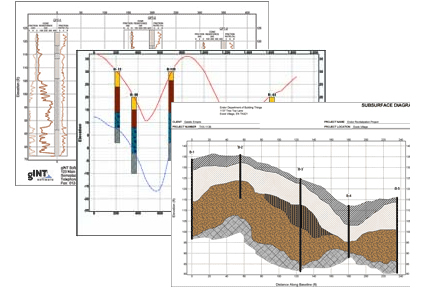 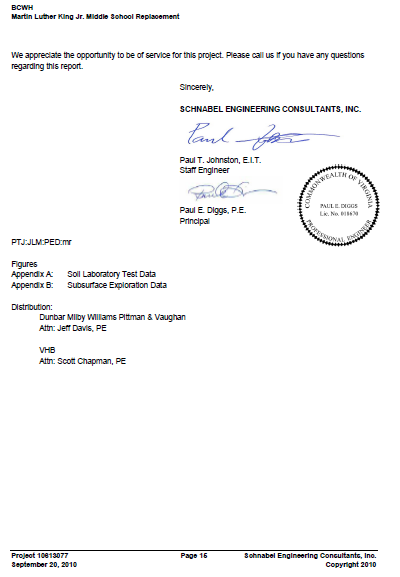 Geotechnical Report Production
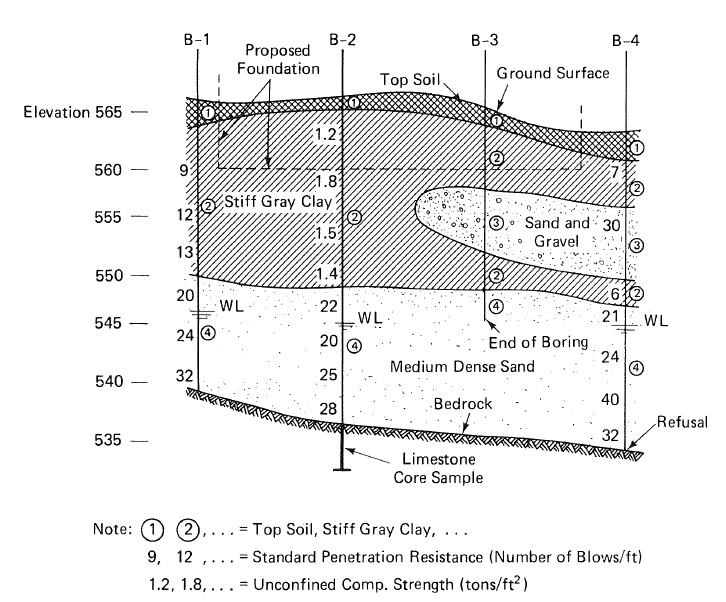 Geotechnical Report Production
1- Map of the Project Location
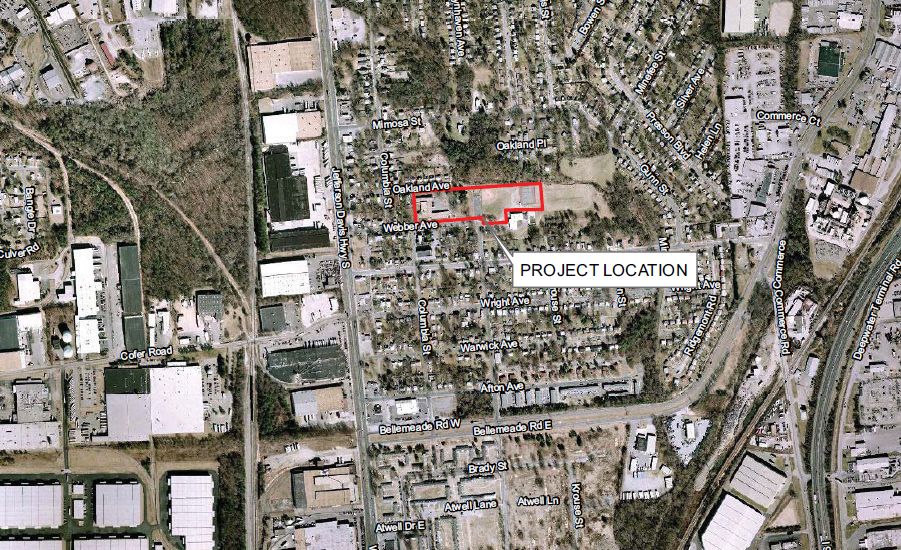 Geotechnical Report Production
2- Boring Locations
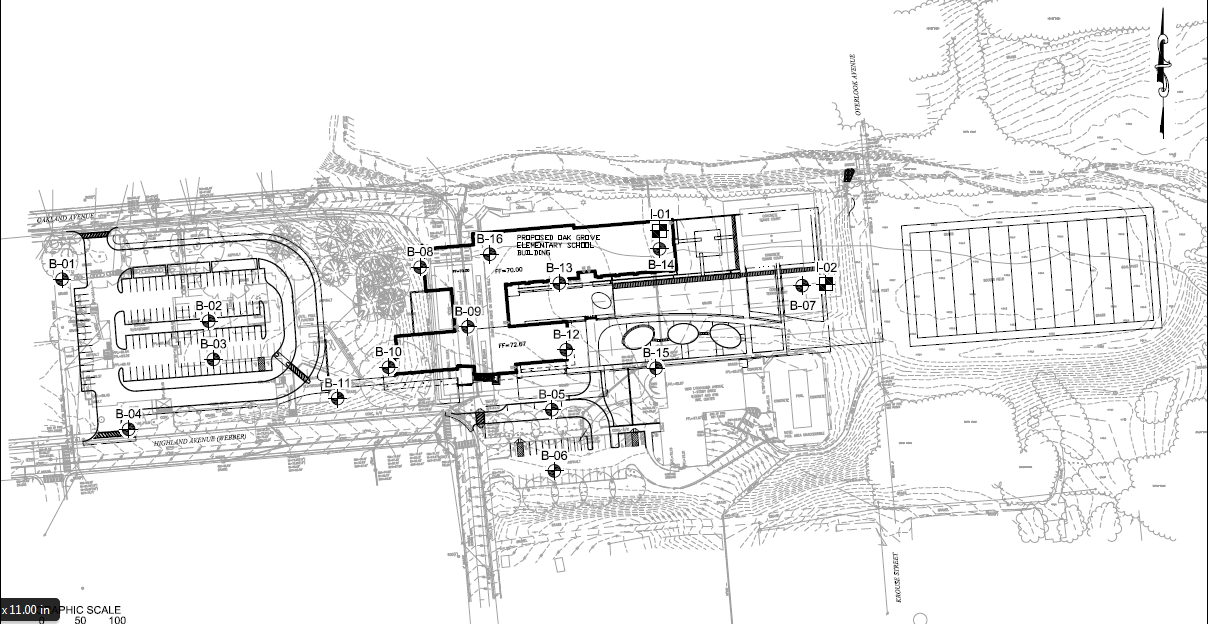 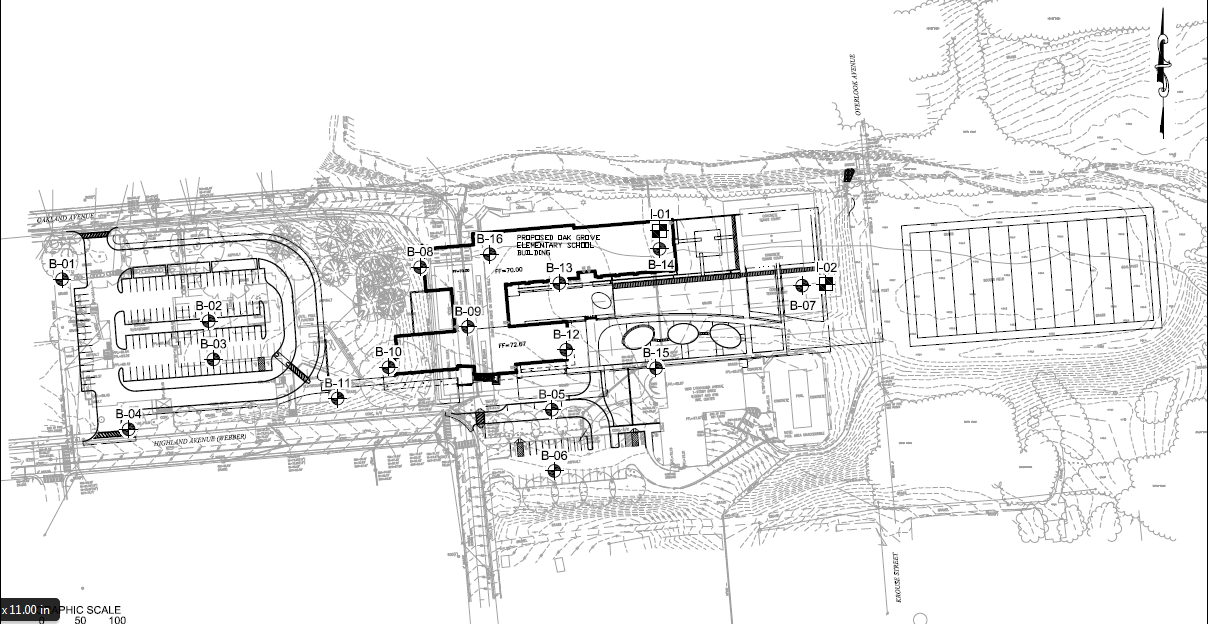 Geotechnical Report Production
Geotechnical Report Production
3- Boring Log:
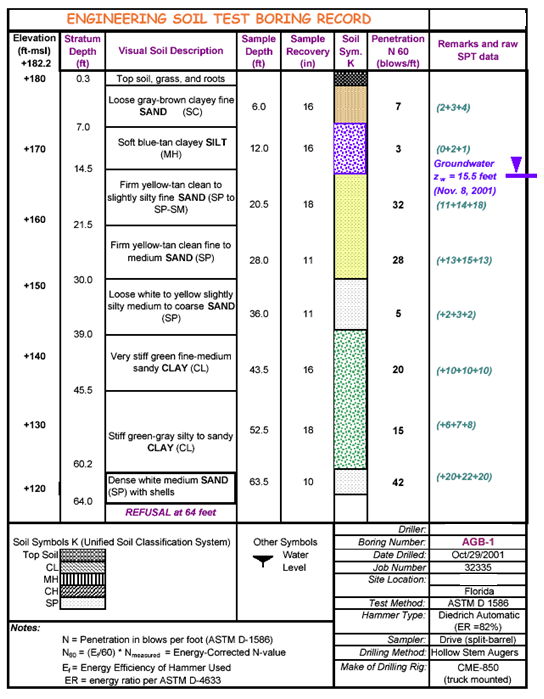 Soil description and classification
Sample depth
SPT field value
Water Table
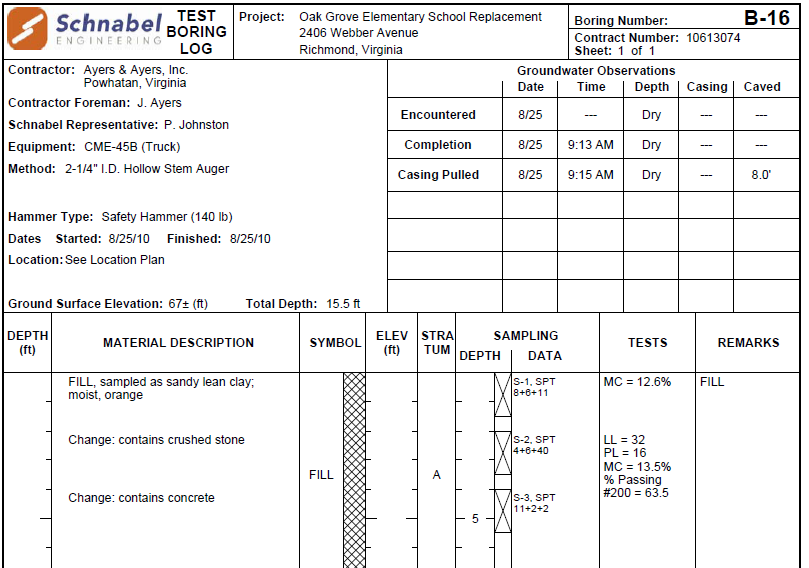 3- Boring Log:
Sample
Soil description and classification
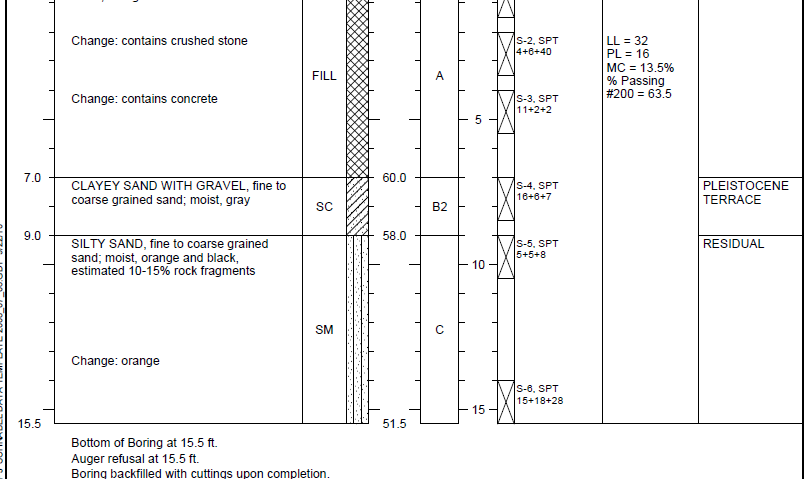 13
(5+5+8)
SPT field value
4- Profile of Soil Layers:
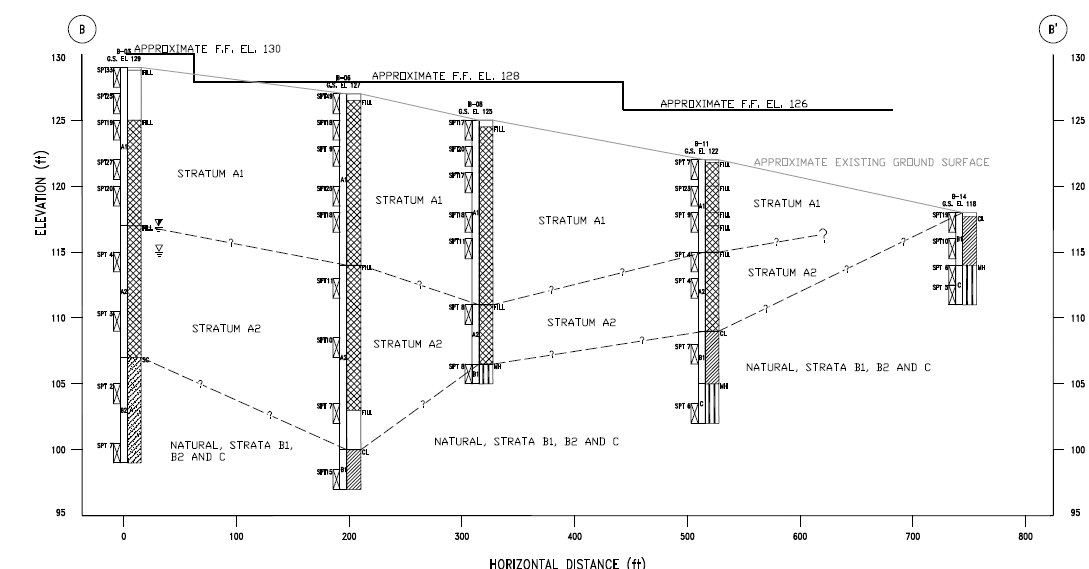 Geotechnical Report Production
4- Profile of Soil Layers:
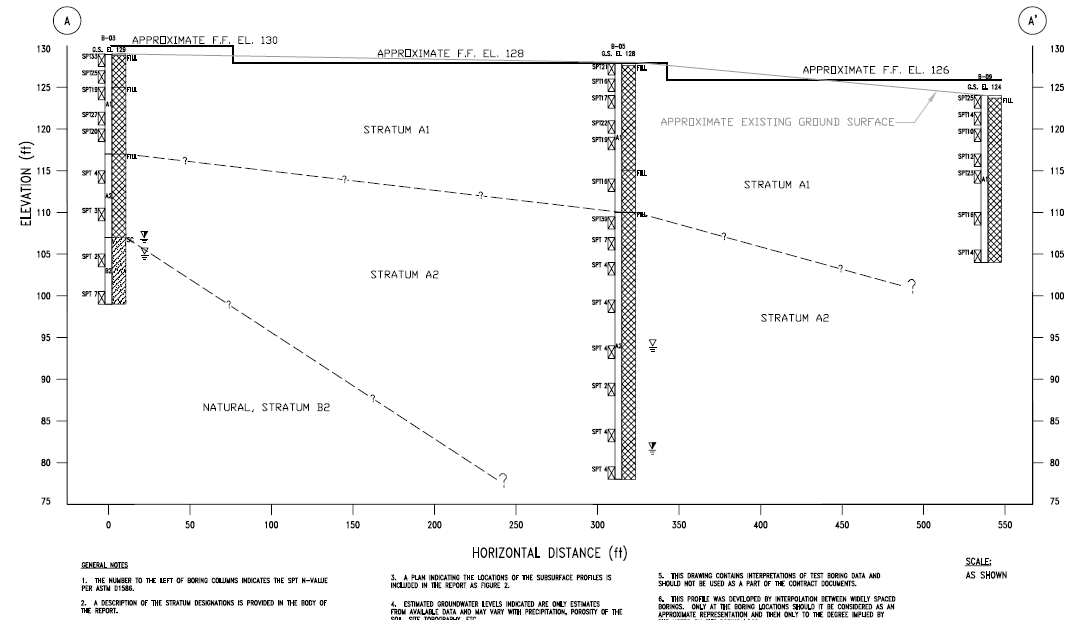 4- Profile of Soil Layers:
6- Soil Testing Results
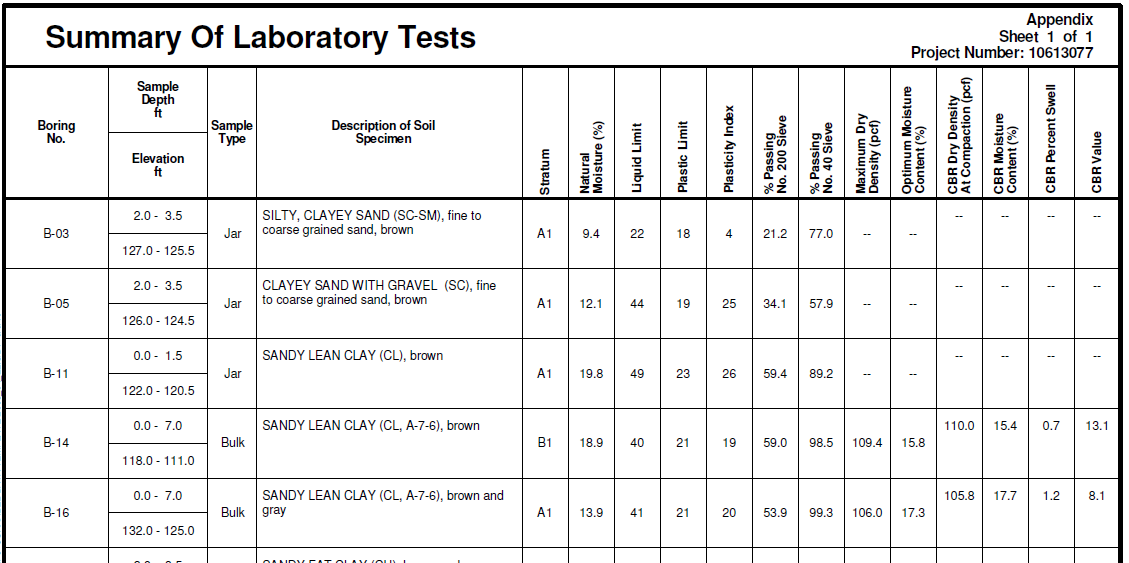 5- Soil Testing Summery
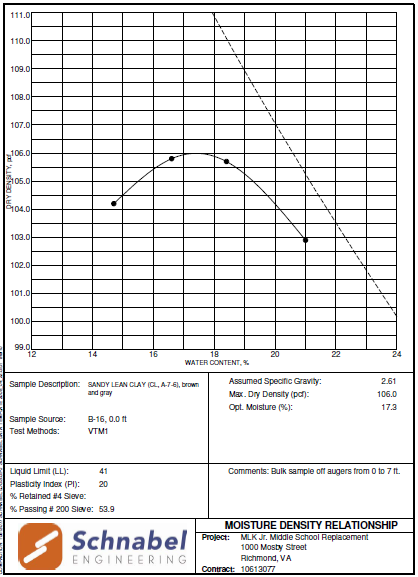 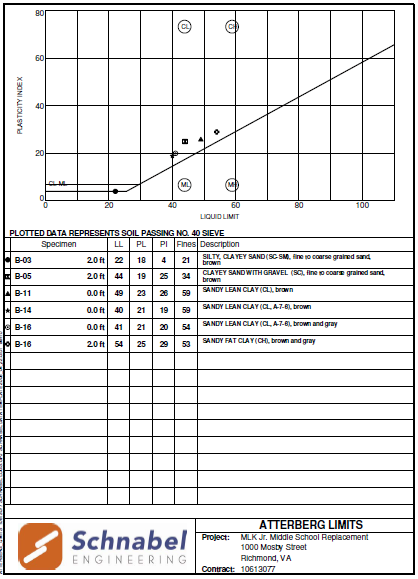